PELVIC ORGAN PROLAPSE
Dr. Hazem Al-Mandeel
Associate Professor 
College of Medicine, King Saud University
Objectives
To define pelvic organ prolapse
Recognize pelvic anatomy
Determine the Pathophysiology
Discuss the predisposing factors
Understand the grading systems
To learn about the treatment options
Pelvic Organ Prolapse
Is the descent of the pelvic organs as a result of the loss of muscular and fascial structural support .
Epidemiology
POP is seen in up to 50% (43-76%) of women presented for routine gynecological care [Samuelsson et al., 1999; Swift et al., 2005]

WHI study found that 41% of women (50-79yrs) showed some degree of prolapse [Hendrix et al., 2002]

POP is one of the most common indications for gynecological surgery
Anatomic Supports
Muscular : Pelvic Floor Muscles (Levator Ani muscles & Coccygeus muscle)

Ligaments : Uterosacral-Cardinal Complex

Fascial : Endopelvic Fascia (surrounding organs)
Levator Ani
Major structure of pelvic floor
Anterior to posterior orientation
Perforated by urogenital hiatus
Consists of :	Puborectalis
				Pubococcygeus
				Iliococygeus
				Coccygeus
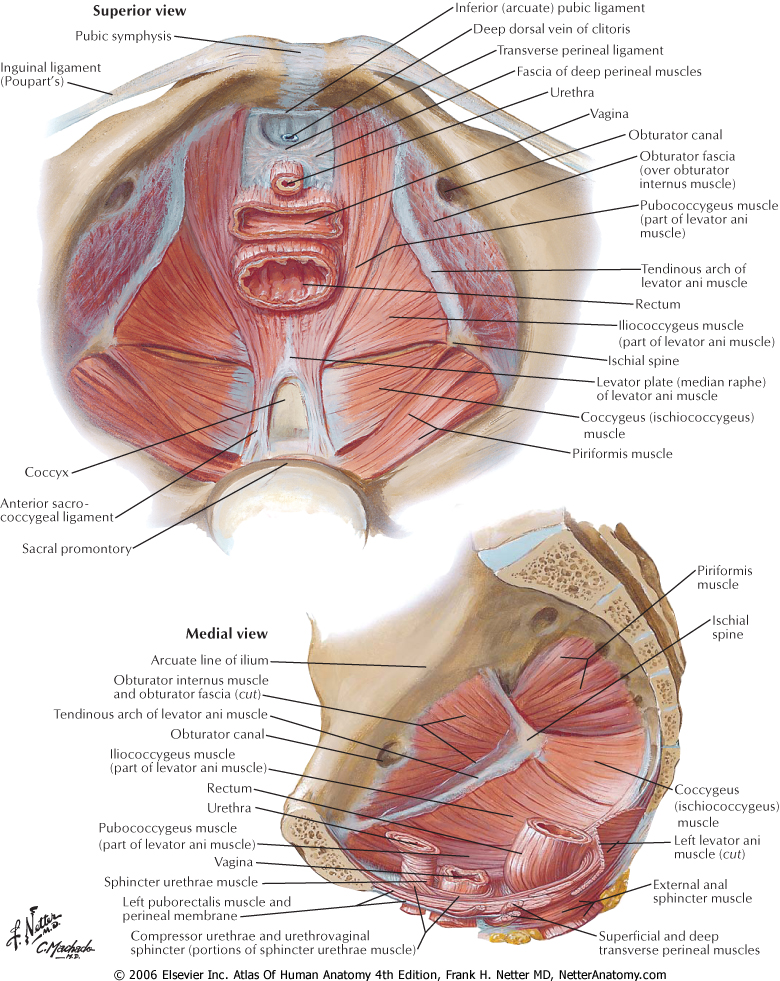 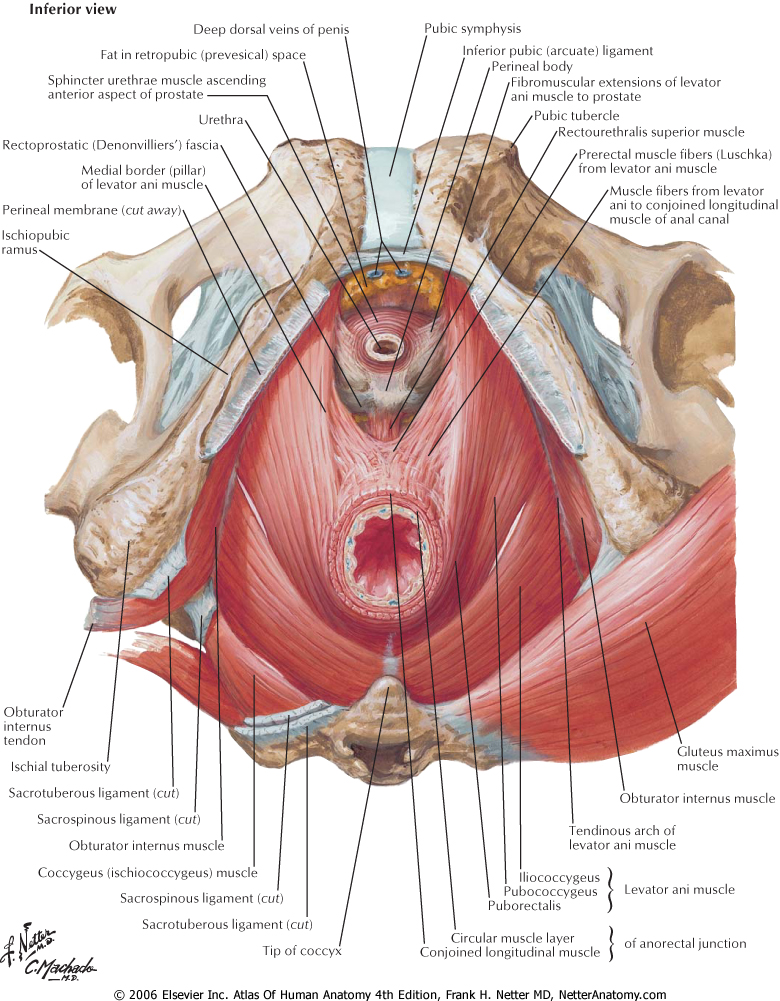 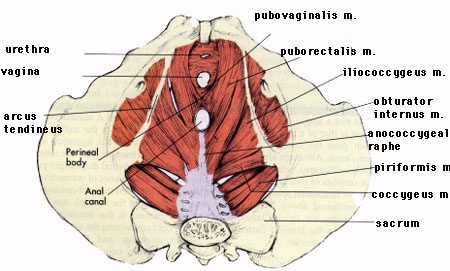 PFM: creates levator plate
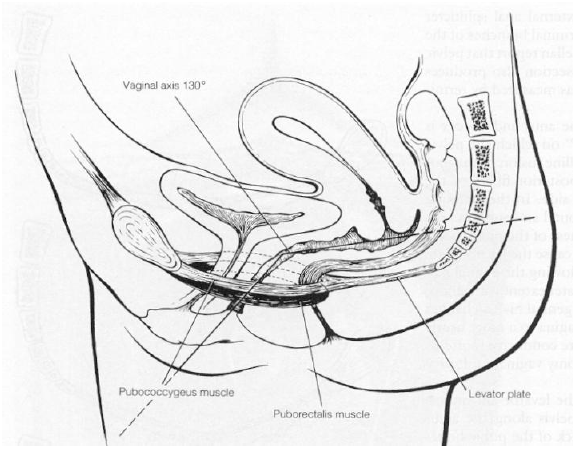 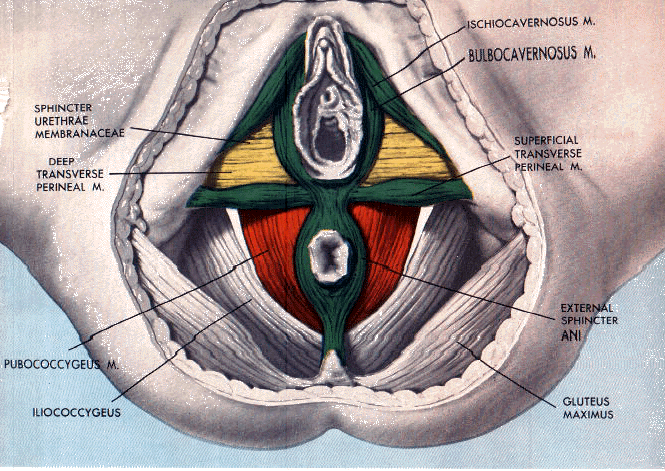 Endopelvic Fascia
Fibromuscular layer
Local condensations are ligaments
Principal ligaments are Uterosacral
                                          Cardinal
Pubocervical and Rectovaginal Fascia important in specific surgical correction
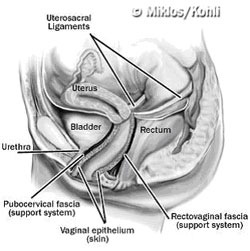 Pathophysiology
Direct Trauma to pelvic soft tissues

Neurological injury

Connective tissue disorders
Predisposing Factors
Hereditary (genetic) predisposition
Race: White > Black > Asian
Pregnancy and Vaginal Childbirth
Age and Menopause
Raised intra-abdominal pressure (e.g.: obesity, cough, constipation, lifting, etc)
Iatrogenic: surgical procedure
Symptoms of Prolapse
Pressure symptoms (heaviness, pressure, feeling a lump, visible bulge)
Urinary dysfunction 
Bowel dysfunction
Pain / Discomfort symptoms 
Sexual-related symptoms
Bulge Symptoms
Sensation of vaginal bulging or protrusion
Seeing or feeling a vaginal or perineal bulge 
Pelvic or vaginal pressure
Heaviness in pelvis or vagina
 
Sexual Symptoms
Dyspareunia
Decreased lubrication
Decreased sensation
Decreased arousal or orgasm
 
Pain
Pain in vagina, bladder, or rectum
Pelvic pain 
Low back pain
Urinary Symptoms
Urinary incontinence
Urinary frequency
Urinary urgency
Weak or prolonged urinary stream
Hesitancy
Feeling of incomplete emptying
Manual reduction of prolapse for voiding
Position change to start or complete voiding
 
Bowel Symptoms
Incontinence to flatus or stool
Feeling of incomplete emptying
Hard straining to defecate
Urgency to defecate
Digital evacuation to complete defecation
Splinting vagina or perineum to start or complete     defecation
Feeling of blockage/obstruction during defecation
Clinical presentation of POP
Consequences of Prolapse
Vaginal spotting
Vaginal infection
Recurrent UTI’s
Urinary obstruction
Renal failure
Associated conditions
Urinary Incontinence : 
Stress U.I
Urge U.I
Mixed U.I

Fecal Incontinence : sphincter injury
Pelvic Organs at Risk of Prolapse
1. Urethra
2. Bladder
3. Uterus
4.Vagina
5. Small Bowel 
6. Rectum
7. Perineum
Compartments
Anterior :  
Cystocele
Middle / Apical: 
Uterine prolapse
Vaginal vault prolapse
Enterocele (can be even posterior)
Posterior : 
Rectocele
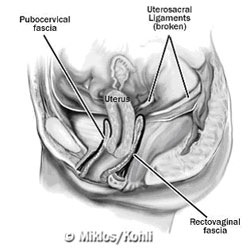 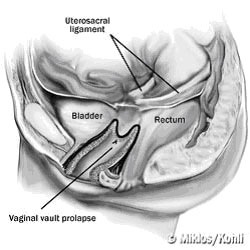 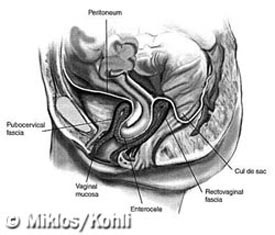 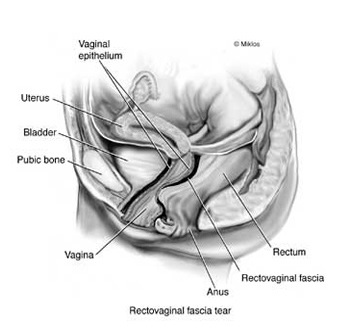 Assessment of POP
General, gynecologic, and lower neurologic exams should be done on every women with POP
Pelvic exam is essential (to assess the type and extent of POP, to rule out SUI & other pathology)
Pelvic exam best conducted in dorsal lithotomy position; Re-examine in standing if needed
Rectovaginal exam might be required to fully evaluate posterior vaginal prolapse
Assessment of POP
Types of POP:
Anterior vaginal prolapse: usually represent the bladder (cystocele: central &/or lateral paravaginal) ± urethral hypermobility

Apical/Middle vaginal prolapse: uterine or vaginal vault prolapse

Posterior vaginal prolapse: rectocele &/or enterocele. Perineal descent
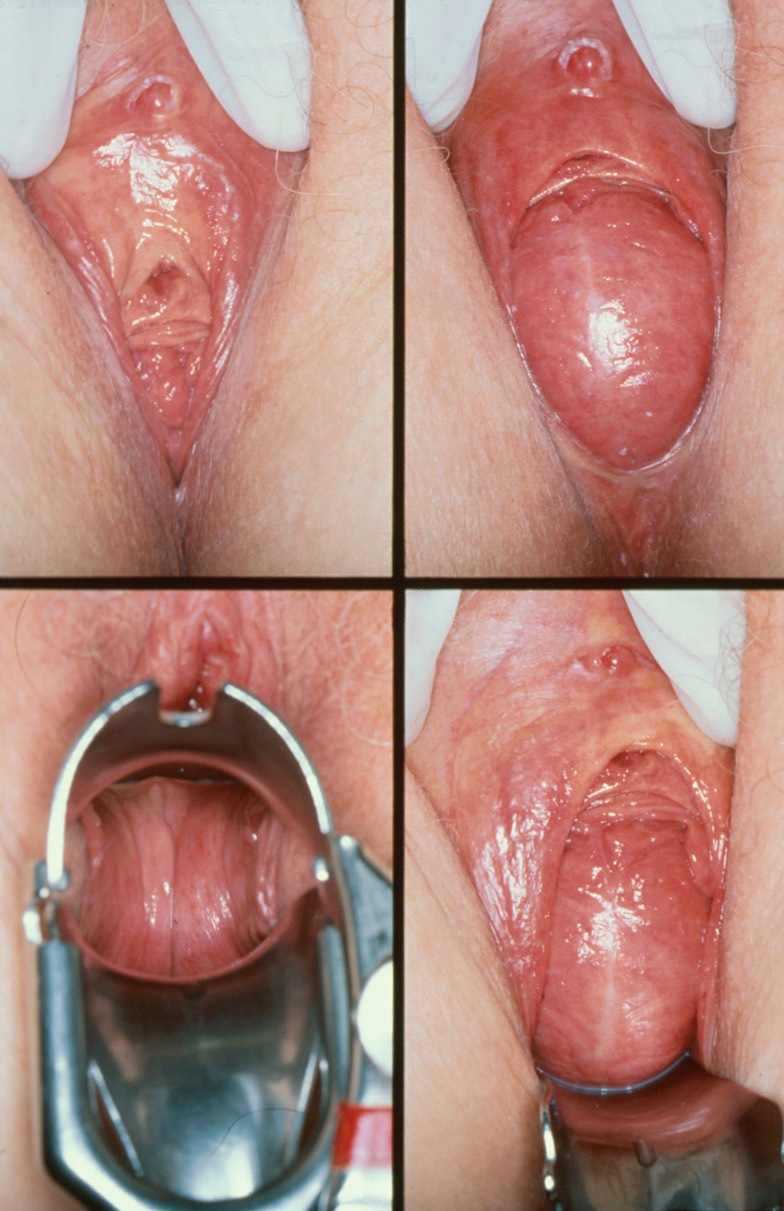 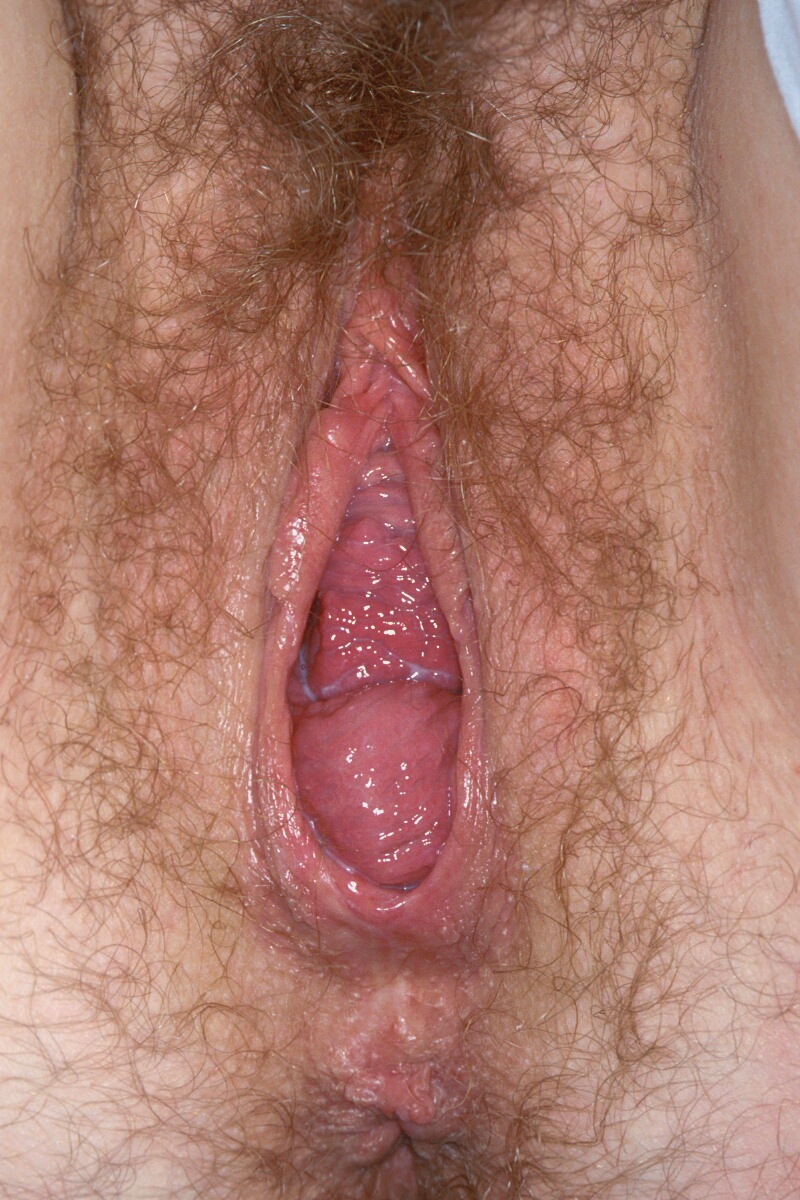 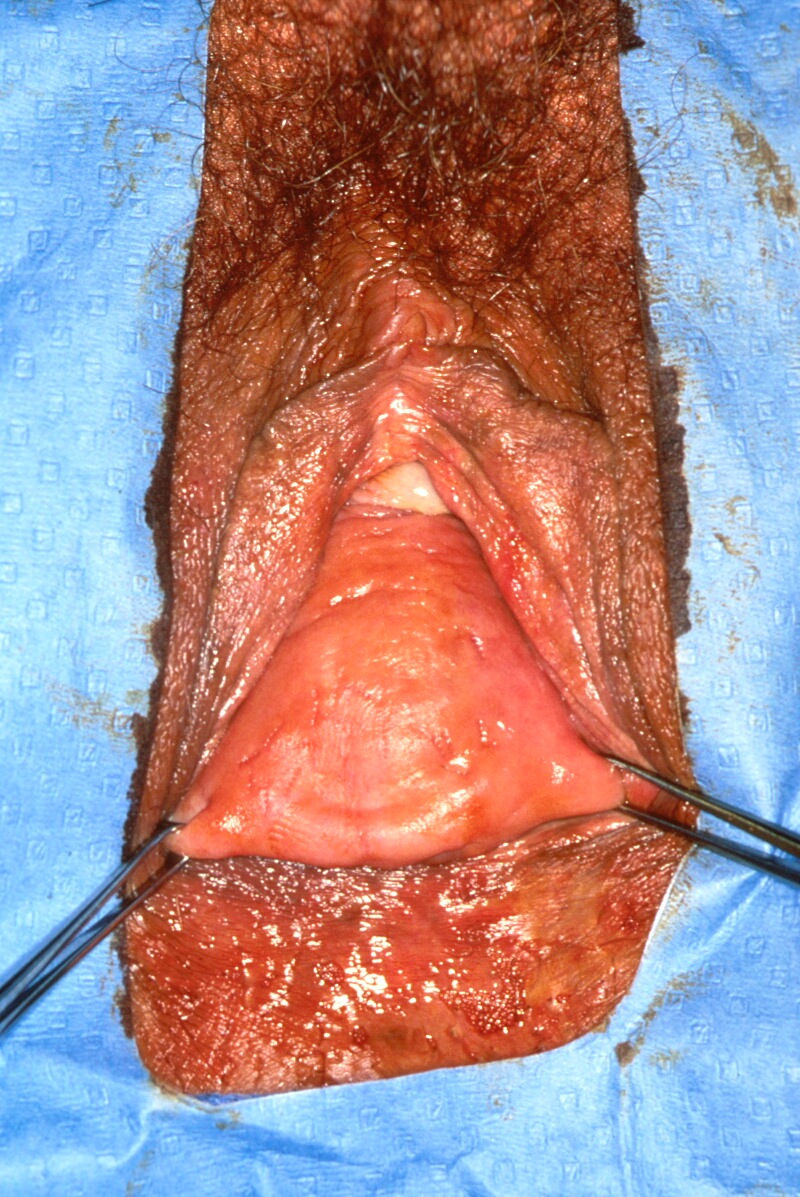 Classification of POP
Four different systems for classification of POP:
Porges severity system (1963)
Baden-walker grading system (1972) 
Beecham grading system (1980)
Pelvic organ prolapse quantification system (POPQ by ICS-1996)
Comparison of POP Classification Systems
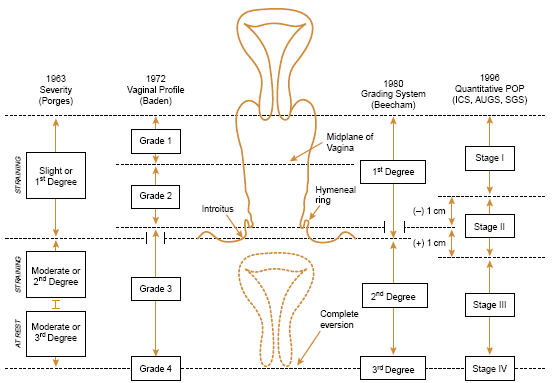 Options of Management
No Treatment ( pelvic floor exercise)

Conservative: such as 
			Physiotherapy or Pessary

Surgical Treatment
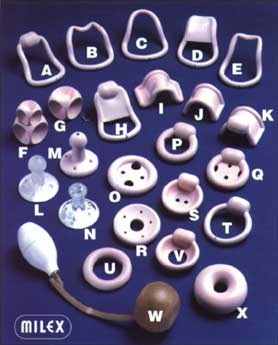 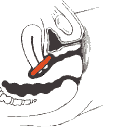 Aims of prolapse surgery
Alleviate symptoms

Restore normal anatomy

Restore normal visceral function

Avoid new bladder or bowel symptoms

Preserve sexual function

Avoid surgical complications
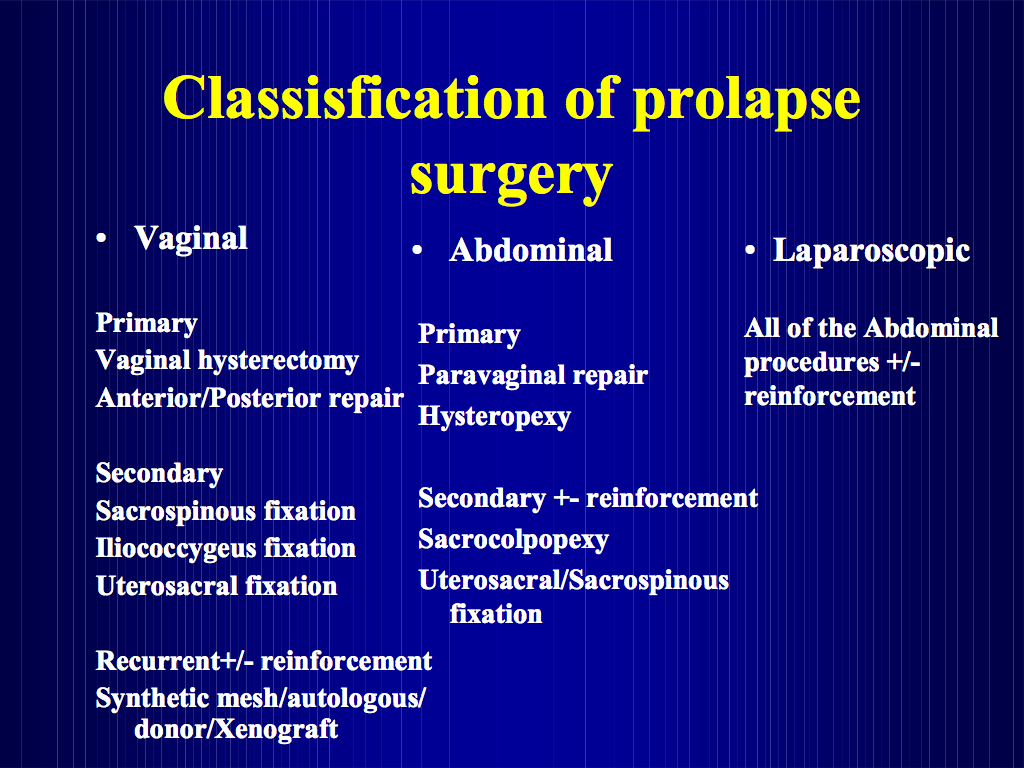 Conclusions
Pelvic organ prolapse is common
Results from injury to soft tissue and nerves
Childbirth most significant association
Treatment requires understanding of anatomic relationships
Treated with a combination of physio/pessary and often complex surgery